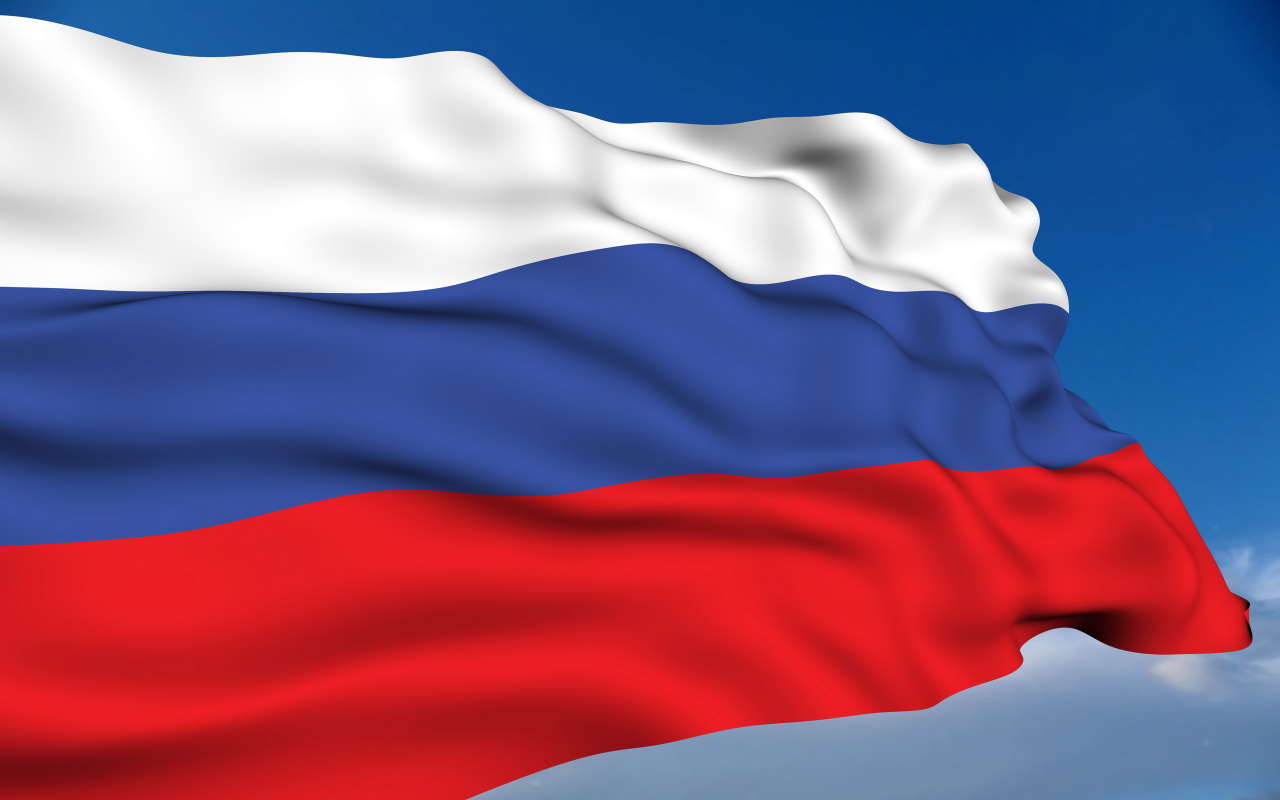 Анализ состояния преступлений, общественно опасных деяний и правонарушений за 2019 год
В 2019 году на территории                   г. Зеленогорска зарегистрировано 
13 преступлений, 
совершенных  12 несовершеннолетними. 
Это на 18.8% меньше, чем в 2018 г., 
когда 14 подростками было совершено 
16 преступных деяний
Общая статистика
5 ранее совершавшими несовершеннолетними совершено 6 повторных преступлений
в группе 2 подростками совершено 5 преступлений (2018 – 6/4), все преступления в группе со взрослыми
2 подростка совершили преступления в состоянии алкогольного опьянения (2018 - 6)
Состояние преступности несовершеннолетних
Преступления
Статистика общественно опасных деяний
до достижения возраста привлечения к уголовной ответственности несовершеннолетними совершено 
   11 общественно опасных деяний (в 2018 г.- 17)
             - ст. 158 УК РФ (кража) – 6
           - ст. 115 УК РФ (причинение легкого вреда здоровью) – 3
		    - ст. 167 УК РФ (повреждение чужого имущества) – 1
		     - ст. 175 УК РФ (приобретение краденого имущества) – 1
	
участниками ООД стали 15 несовершеннолетних 
   (в 2018 г. - 16)
Состояние общественно опасных деяний
Административные правонарушения
В 2019 году 
214 несовершеннолетних совершили 
264 административных правонарушения

В 2018 году
250 несовершеннолетних совершили 
303 административных правонарушений
Мелкое хищение
Побои
Употребление ПАВ (алкоголь, газ)
Состояние административных правонарушений
Административные правонарушения
Причины совершения несовершеннолетними противоправных деяний
Семья
Окружение подростка
Не организованная внеурочная занятость
Условия конкретной ситуации
Наличие неразрешенных конфликтов между несовершеннолетними
Чувство безнаказанности
Самовольные уходы несовершеннолетних
Зарегистрировано 37 фактов самовольных уходов 
24 несовершеннолетними
Причины самовольных уходов несовершеннолетних из дома и государственных учреждений
Отсутствие взаимопонимания между детьми и законными представителями
Отсутствие должного контроля за поведением детей
Отсутствие контроля за общением детей в социальных сетях
Незнание круга общения детей и мест их времяпровождения
Преступления, совершенные в отношении несовершеннолетних